Психолого-педагогический консилиум в ДОУНормативно-правовое обеспечение деятельности ППк образовательной организации
Учитель-логопед
высшей категории
ДОУ №14 г. Липецка 
Шарапова Л.П.
Что такое ППк в детском саду?
Психолого-педагогический консилиум (далее – ППк) – это орган, функционирующий в образовательной организации с целью создания оптимальных условий обучения, развития, социализации и адаптации обучающихся посредством психолого-педагогического сопровождения.
Перечень нормативных документов, регламентирующих деятельность ППк в образовательной организации:
Конвенция ООН о правах ребенка; 
Федеральный Закон от 29.12.2012 № 273-ФЗ «Об образовании в Российской Федерации»;
 Приказ Министерства образования и науки Российской Федерации от 20.09.2013 № 1082 «Об утверждении положения о психолого- медико- педагогической комиссии»; 
Приказ Министерства образования и науки Российской Федерации от 19.12.2014 № 1598 «Об утверждении ФГОС начального общего образования обучающихся с ограниченными возможностями здоровья»; 
Приказ Министерства образования и науки Российской Федерации от 19.12.2014 № 1599 «Об утверждении федерального государственного образовательного стандарта обучающихся с умственной отсталостью (интеллектуальными нарушениями)»;
Приказ Минтруда и социальной защиты Российской Федерации от 31.07.2015      № 528н «Об утверждении Порядка разработки и реализации индивидуальной программы реабилитации или абилитации инвалида, индивидуальной программы реабилитации и абилитации ребенка инвалида, выдаваемых федеральными государственными учреждениями медико-социальной экспертизы, и их форм»; 
Письмо Министерства образования и науки Российской Федерации от 27.03.2000 № 27/ 901-6 «О психолого- медико-педагогическом консилиуме (ПМПК) образовательного учреждения»; 
Письмо Министерства образования и науки Российской Федерации от 28.02.2014 № 08- 249 «Комментарии к ФГОС дошкольного образования»; 
Письмо Министерства образования и науки Российской Федерации от 16.02.2015 №ВК-333/07 «Об организации работы по введению ФГОС образования обучающихся с ОВЗ»; 
Письмо Министерства образования и науки Российской Федерации от 11.03.2016 № ВК 452/07 «О введении ФГОС ОВЗ»;
Постановление Главного государственного врача РФ от 10.07.2015 № 26 «Об утверждении СанПиН 2.4.2.3286-15 «Санитарно-эпидемиологические требования к условиям и организации обучения и воспитания в организациях, осуществляющих образовательную деятельность по адаптированным основным общеобразовательным программам для обучающихся с ограниченными возможностями здоровья»; 
Распоряжение Министерства просвещения Российской  Федерации от 06.08.2020 г. № Р-75 об утверждении примерного Положения об   оказании логопедической помощи в организациях осуществляющих образовательную деятельность, в целях  обеспечения диагностики ,коррекционного и психолого- педагогического сопровождения детей  с ограниченными возможностями здоровья, в том числе детей – инвалидов.
Различия между ППк и ПМПК
Как организовать ППк в детском саду?
Документация ППк в детском саду
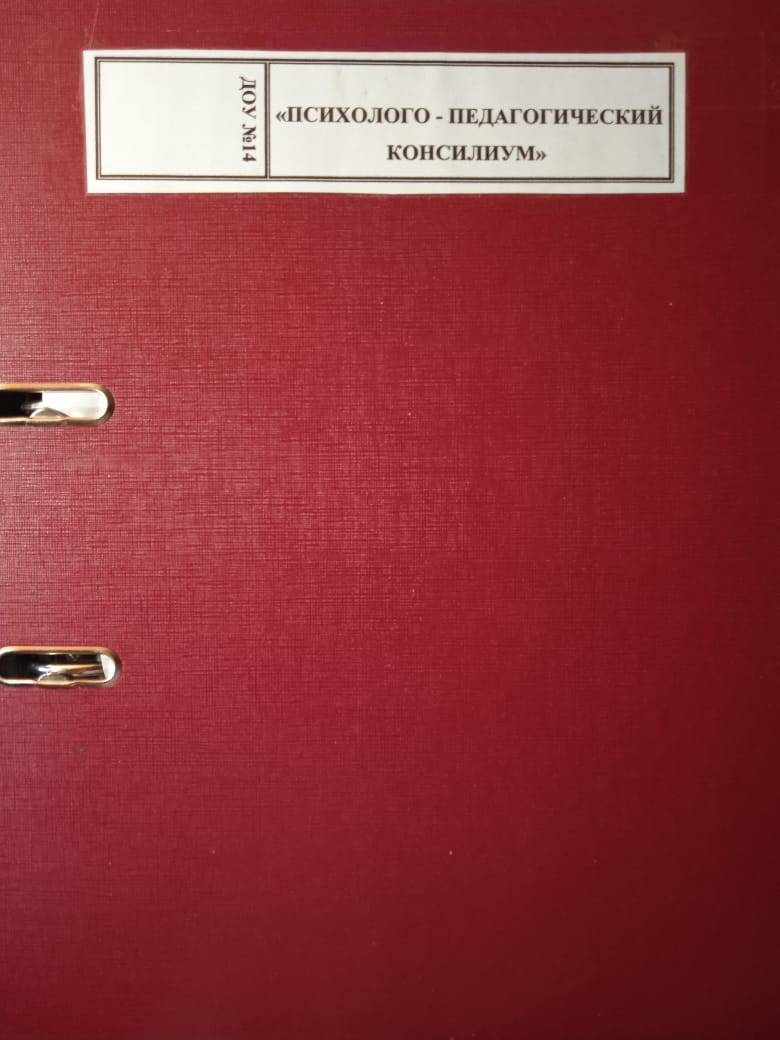 Нормативно-правовая документация ППк
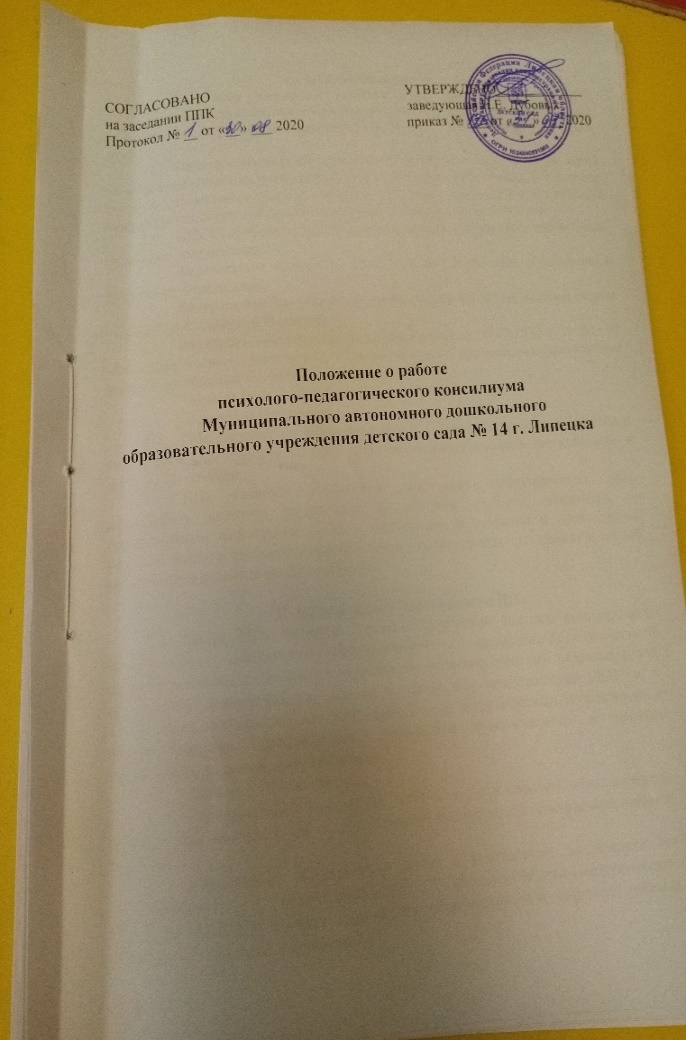 Приказ о создании ППк в ДОУ с утверждённым составом специалистом ППк.
Положение о деятельности ППк в ДОУ.
Организационно-методическая документация ППк
График проведения плановых заседаний ППк.
Журнал учета заседаний ППк и обучающихся, прошедших ППк.
Журнал регистрации коллегиальных заключений ППк.
Журнал направления обучающихся на ПМПК.
Специальная документация ППк
Карта развития обучающегося, получающего психолого-педагогическое сопровождение.
Коллегиальное заключение ППк.
Протокол заседания ППк.
Представление ППк на обучающегося для предоставления на ПМПК.
Согласие родителей (законных представителей) обучающегося на проведение психолого-педагогического обследования специалистами ППк.
Отказ родителей от прохождения ППк.
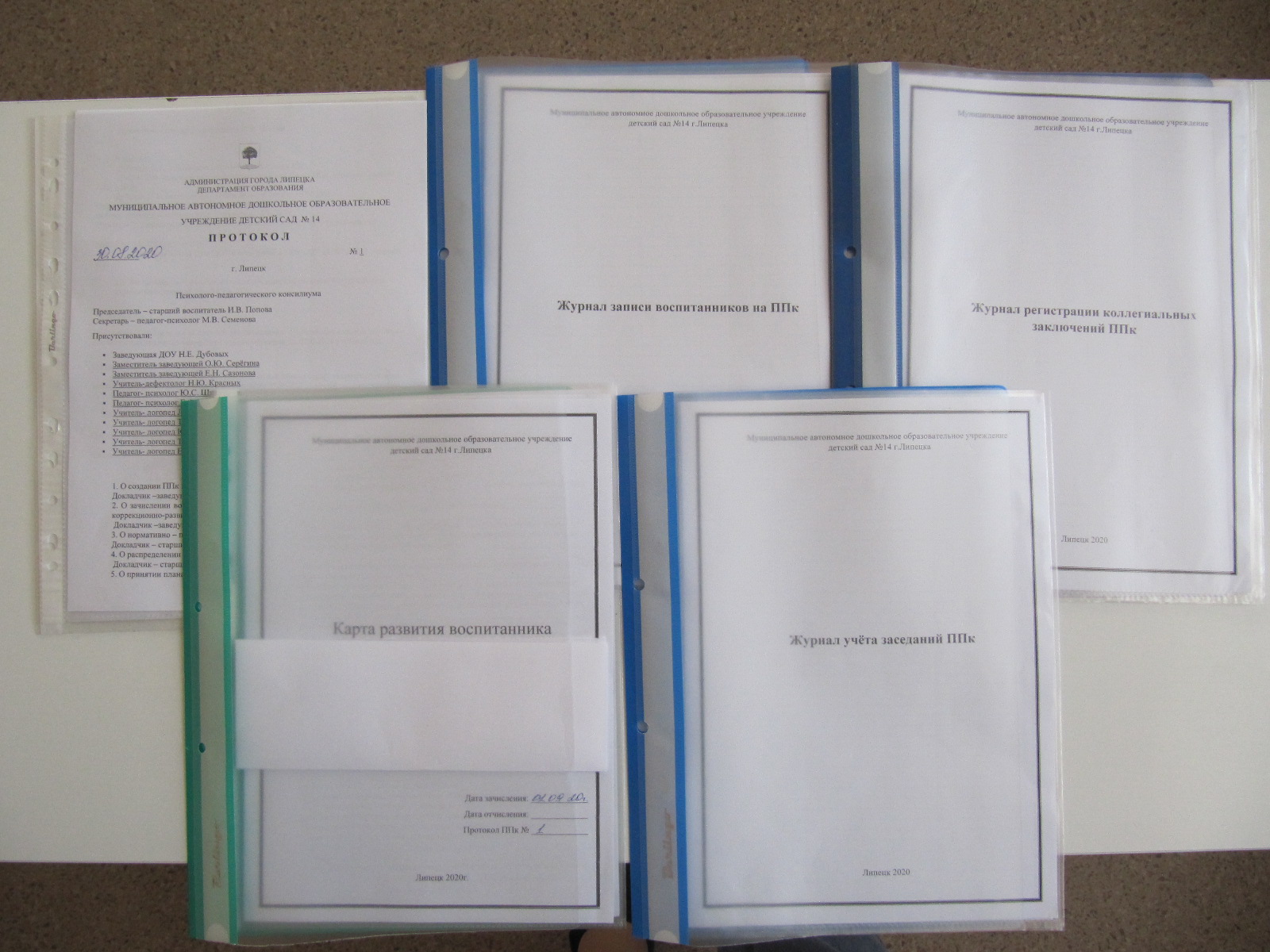 Алгоритм  проведения ППк
Проведение обследования ребёнка специалистами ППк.
 Данное обследование осуществляется по инициативе родителей (законных представителей) или сотрудников Организации с письменного согласия родителей (законных представителей).
Назначение ведущего специалиста. Таким ведущим специалистом может быть: педагог-психолог, учитель-логопед, учитель-дефектолог.
Подготовка заключений каждым специалистом ППк.
Назначение даты заседания ППк. Информирование о дате заседания ППк специалистов и родителей (законных представителей).
Проведение заседания ППк. На заседании ППк обсуждаются результаты обследования ребенка каждым специалистом, составляется коллегиальное заключение ППк. По результатам заключения ППк разрабатываются рекомендации и принимается решение о направлении ребёнка на ПМПК.
Алгоритм работы ППк при приеме ребенка с заключением ПМПК
Взять согласие у родителей на обследование ребенка ППк
Назначить специалиста по сбору документов, написанию характеристики на ребенка для ИОМ
Провести внеплановое заседание ППк  и наметить план работы
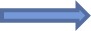 *- обследовать ребенка
- подготовить коллегиальное заключение и рекомендации по ИОМ на основе рекомендаций ПМПК
-подписать заключение
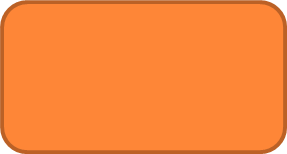 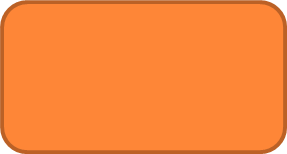 Зачислить ребенка в группу  компенсирующей или комбинированной направленности.
Познакомить родителей с коллегиальным заключением и рекомендациями ППк
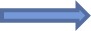 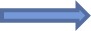 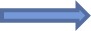 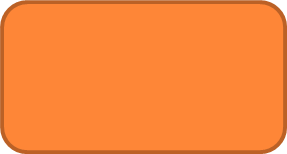 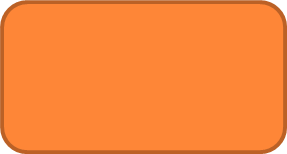 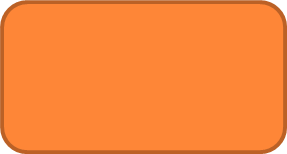 Провести консультации с педагогами
Разработать адаптированную программу, ИОМ, адаптированную среду
Организовать работу с ребенком с ОВЗ по АООП и ИОМ
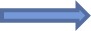 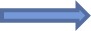 Алгоритм работы ППк с воспитанником не имеющим статуса «ребенок с ОВЗ», но имеющего проблемы в развитии.
Назначить специалиста по сбору документов и написание характеристики на ребенка
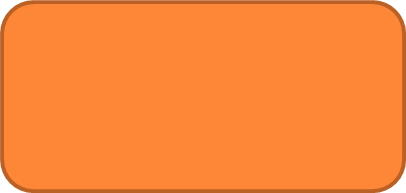 Принять запрос  от воспитателей или родителей
Взять согласие у родителей на обследование ребенка ППк
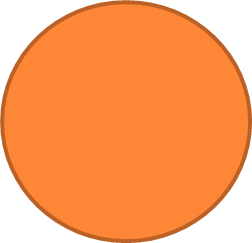 Родители НЕ согласны
Провести заседание ППк и обследовать ребенка
Родители согласны
-Подготовить заключение,
-Ознакомить родителей,
-Направить ребенка на ПМПК -для установление статуса
Подписывают заключение, идут с ребенком на ПМПК
-Фиксируют свое несогласие в письменной форме.
Продолжают водить ребенка
Родители НЕ приносят  заключение ПМПК
Родители приносят заключение ПМПК
Воспитатели продолжают работать с ребенком, специалисты нет
Внеплановое заседание ППк,
Консультирование педагогов, разработать АООП,ИОМ, организовать работу с ребенком
https://mdou14lip.ru/useful-information/psihologo-pedagogicheskij-konsilium-v-dou/
СПАСИБО  
ЗА  ВНИМАНИЕ!